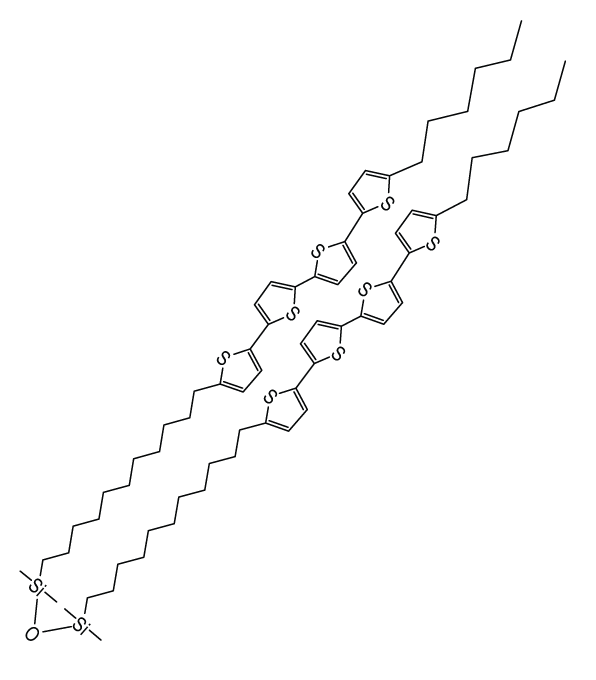 Ленгмюровские полупроводниковые пленки для органической электроники
D2-Und-4T-Hex
AСM изображение кристаллических доменов
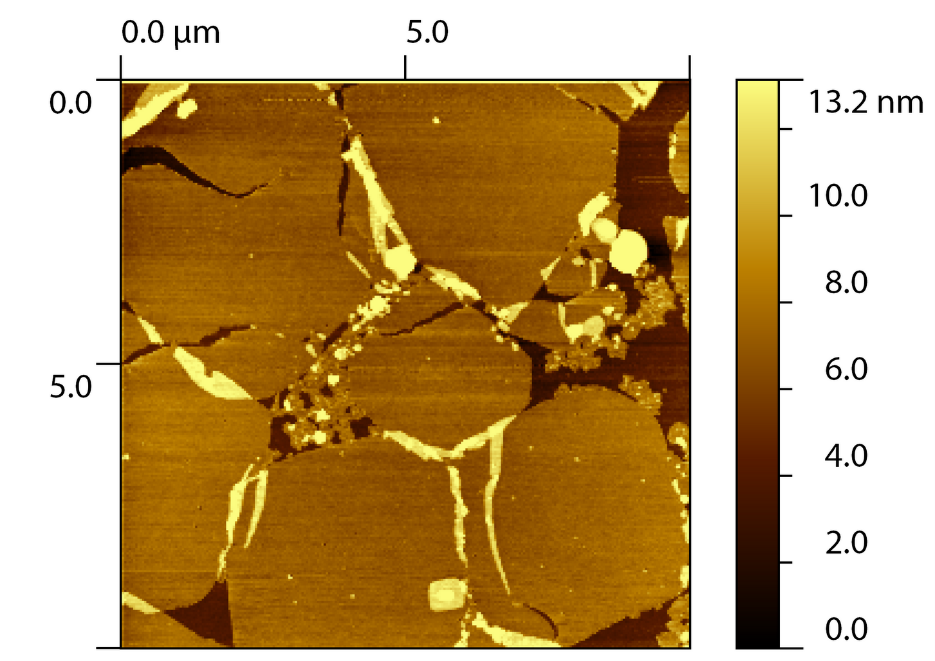 Sizov et. al., Langmuir, 2014, 30, 15327
[Speaker Notes: ЛБ пленка OB264 с оптического микроскоп]
Зондово-усиленная спектроскопия комбинационного рассеяния (TERS) монослойных полупроводниковых пленок
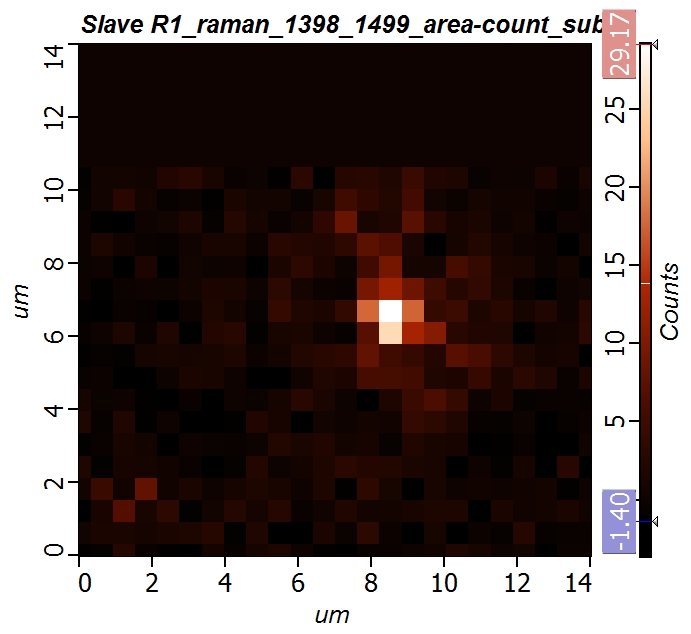 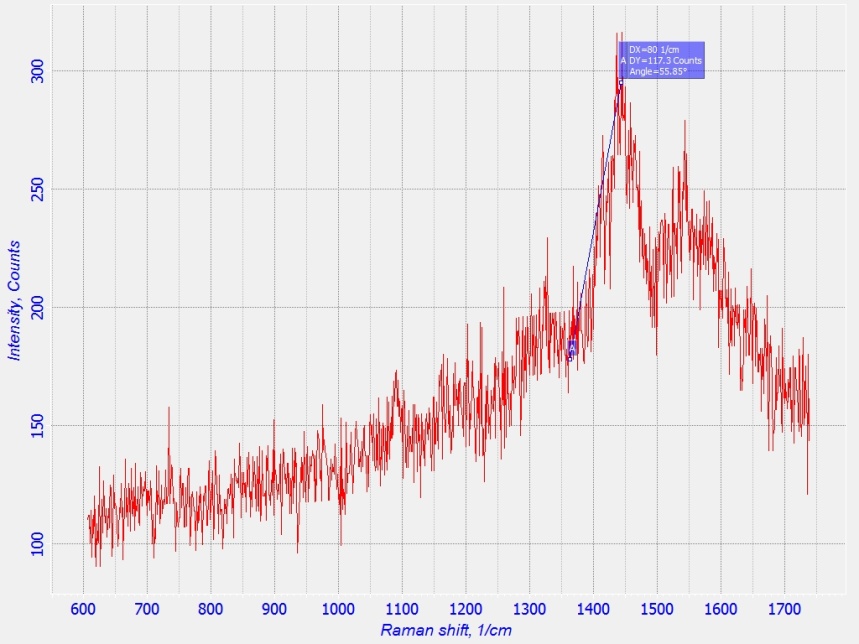 ~100 counts
усиленный спектр
Карта КР
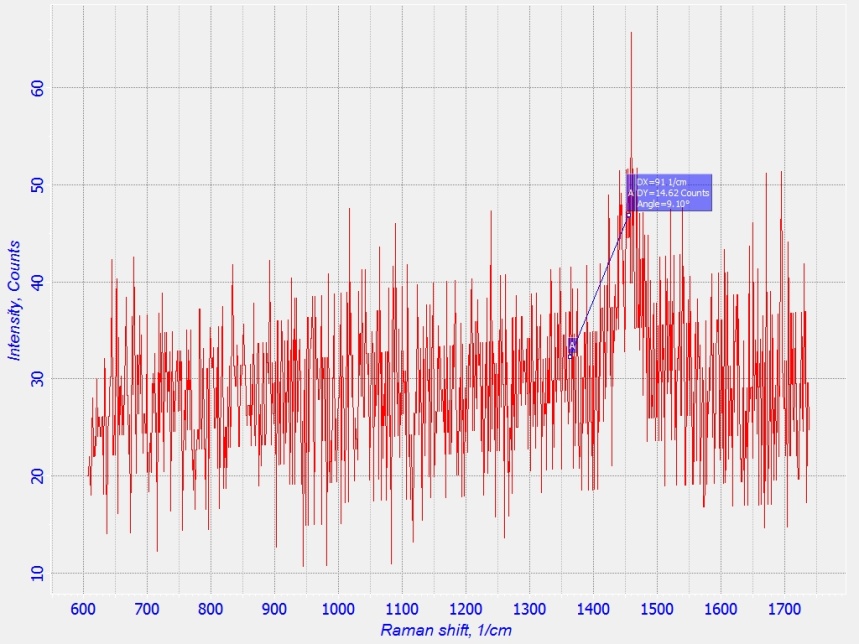 ~15 counts
не усиленный спектр